Plaque assay: E. coli + pTrc-clbS – λ (1)
100
10-5
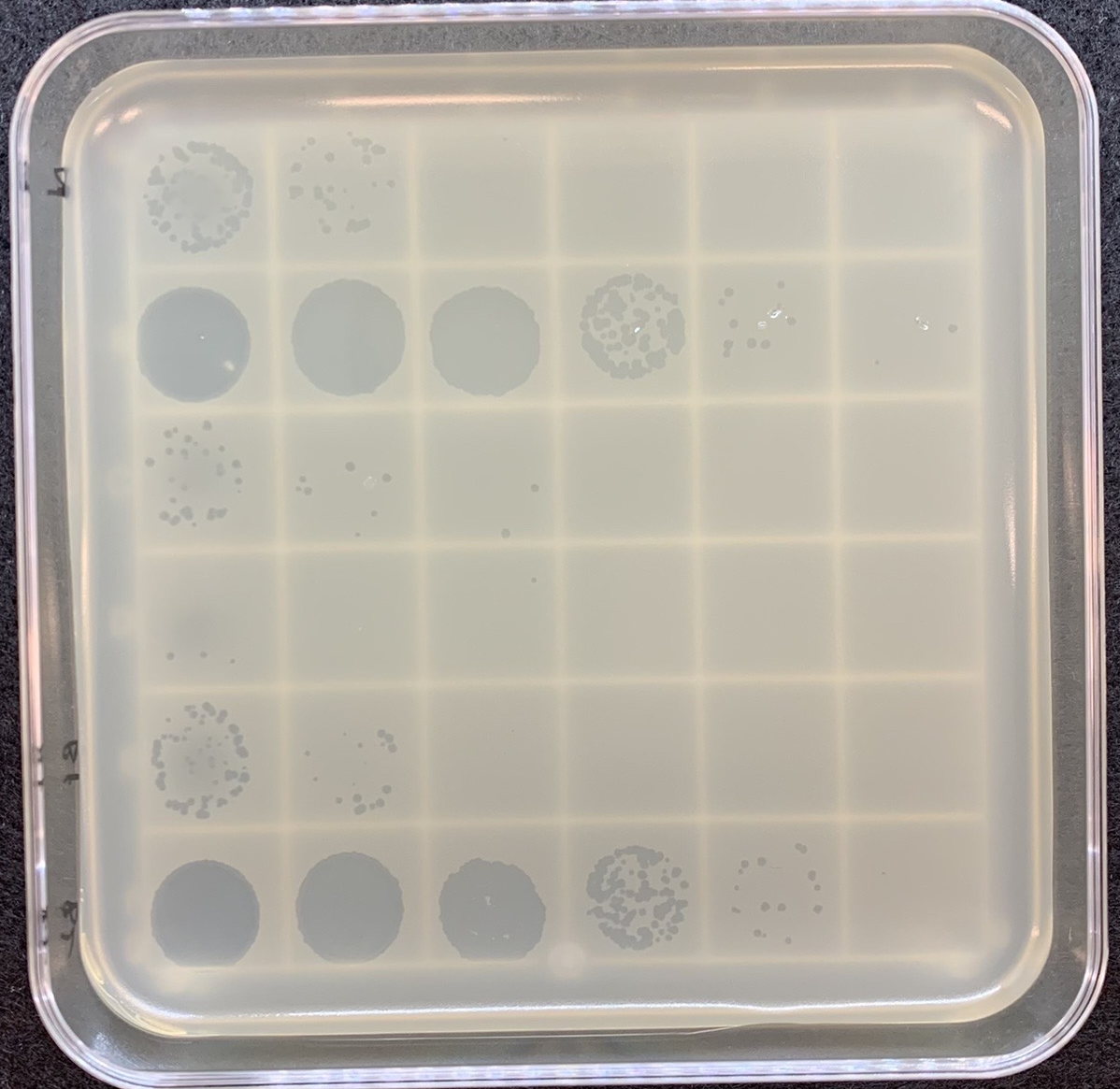 pks–
pTrc-ΔclbS
pks+
Rep 1
pks–
pTrc-clbS
pks+
pks–
pTrc-ΔclbS
Rep 2
pks+
Plaque assay: E. coli + pTrc-clbS – λ (2)
100
10-5
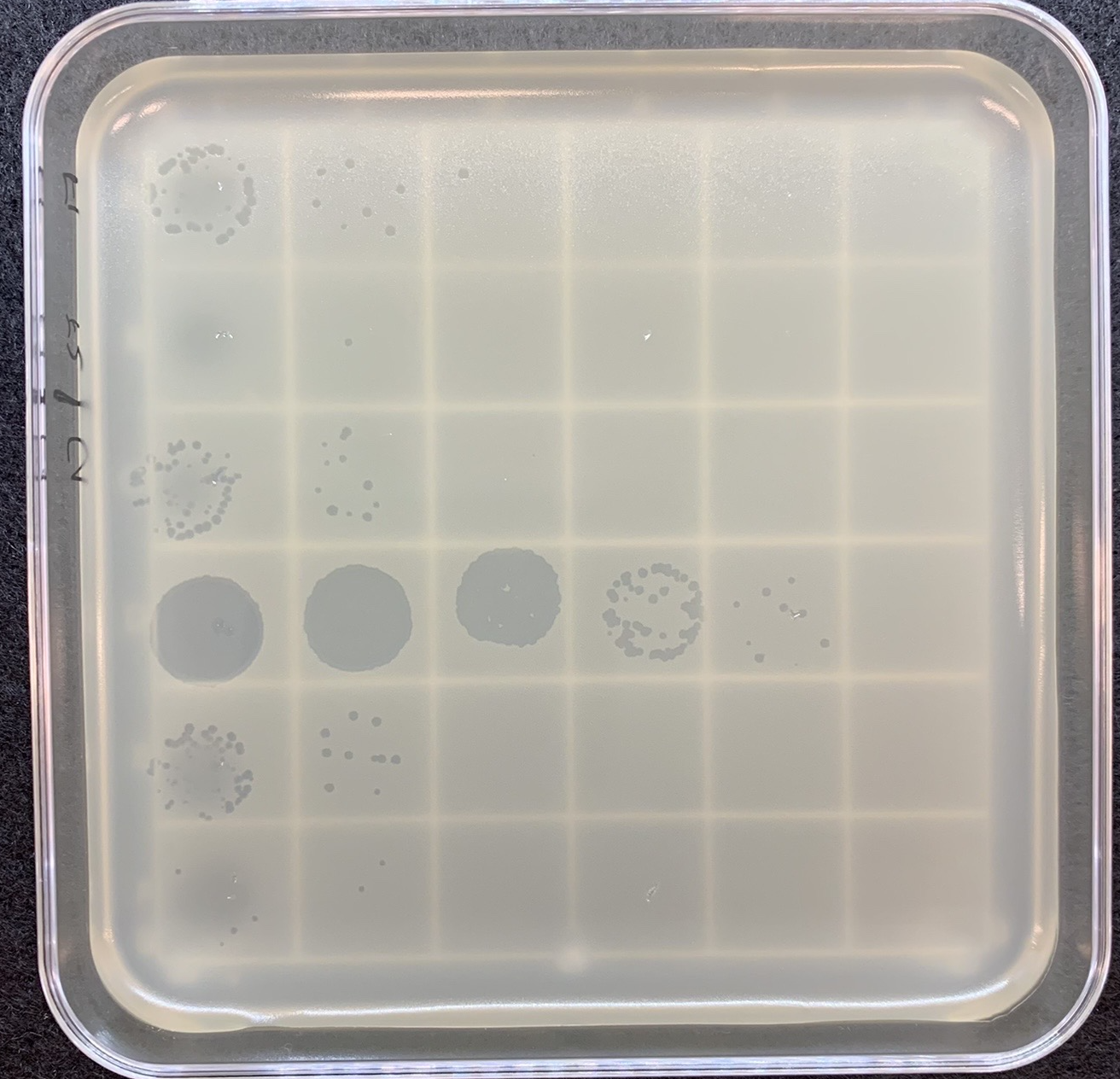 pks–
pTrc-clbS
Rep 2
(Cont.)
pks+
pks–
pTrc-ΔclbS
pks+
Rep 3
pks–
pTrc-clbS
pks+
Plaque assay: S. Typhimurium + pTrc-clbS – P22 (1)
100
10-5
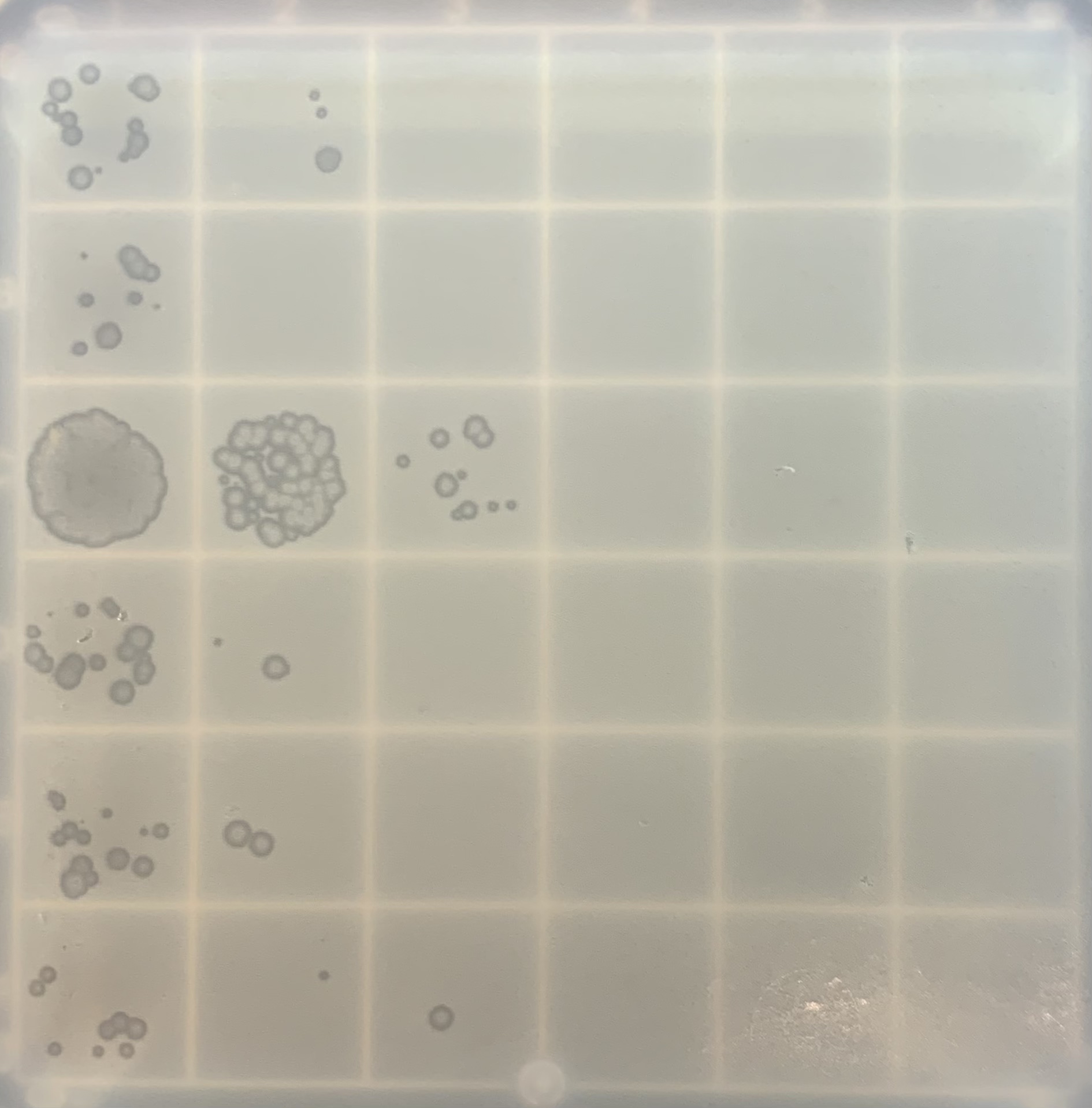 pTrc-ΔclbS
pks–
pTrc-clbS
Rep 1
pTrc-ΔclbS
pks+
pTrc-clbS
pTrc-ΔclbS
Rep 2
pks–
pTrc-clbS
Plaque assay: S. Typhimurium + pTrc-clbS – P22 (2)
100
10-5
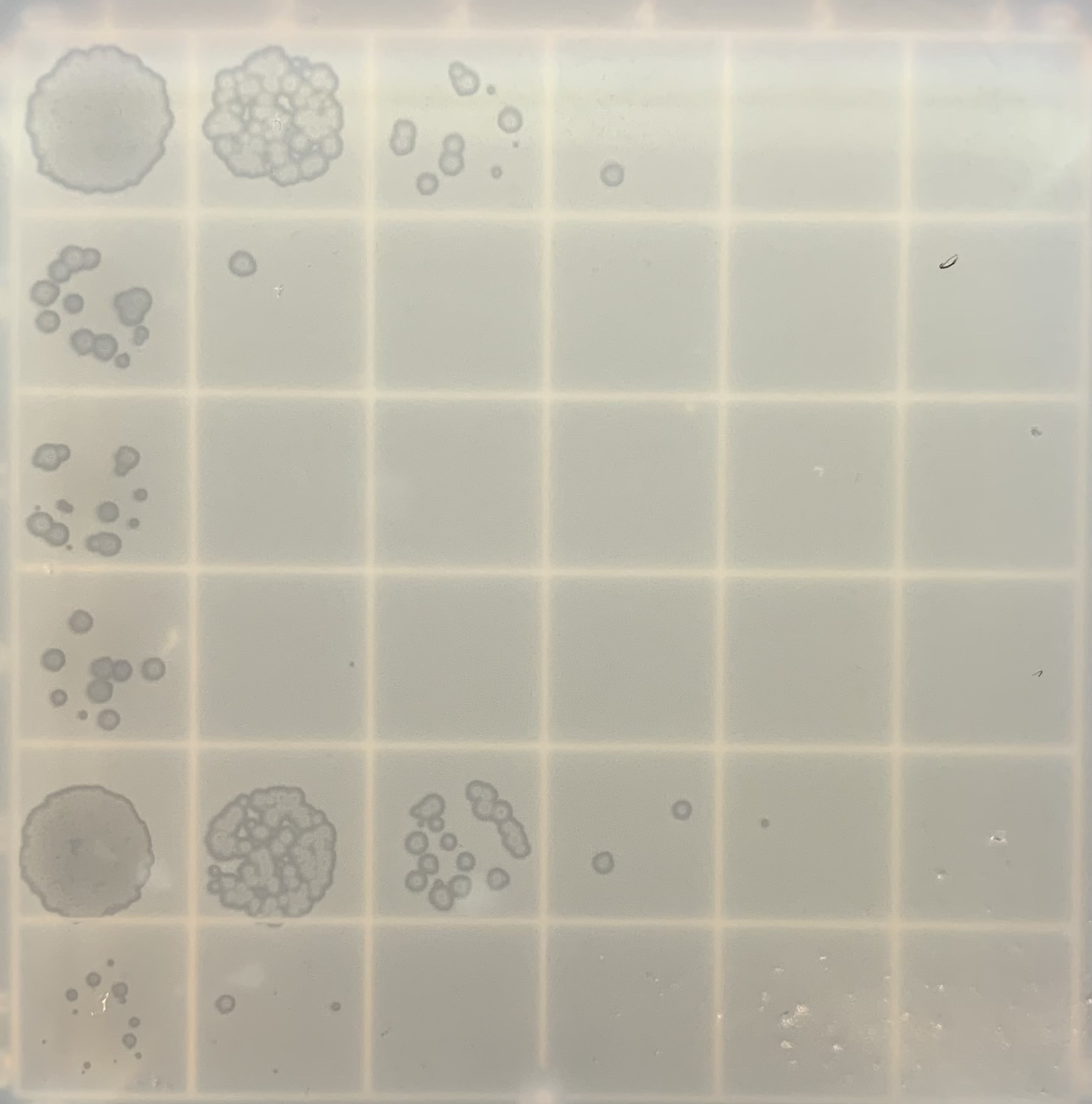 pTrc-ΔclbS
Rep 2
(Cont.)
pks+
pTrc-clbS
pTrc-ΔclbS
pks–
pTrc-clbS
Rep 3
pTrc-ΔclbS
pks+
pTrc-clbS